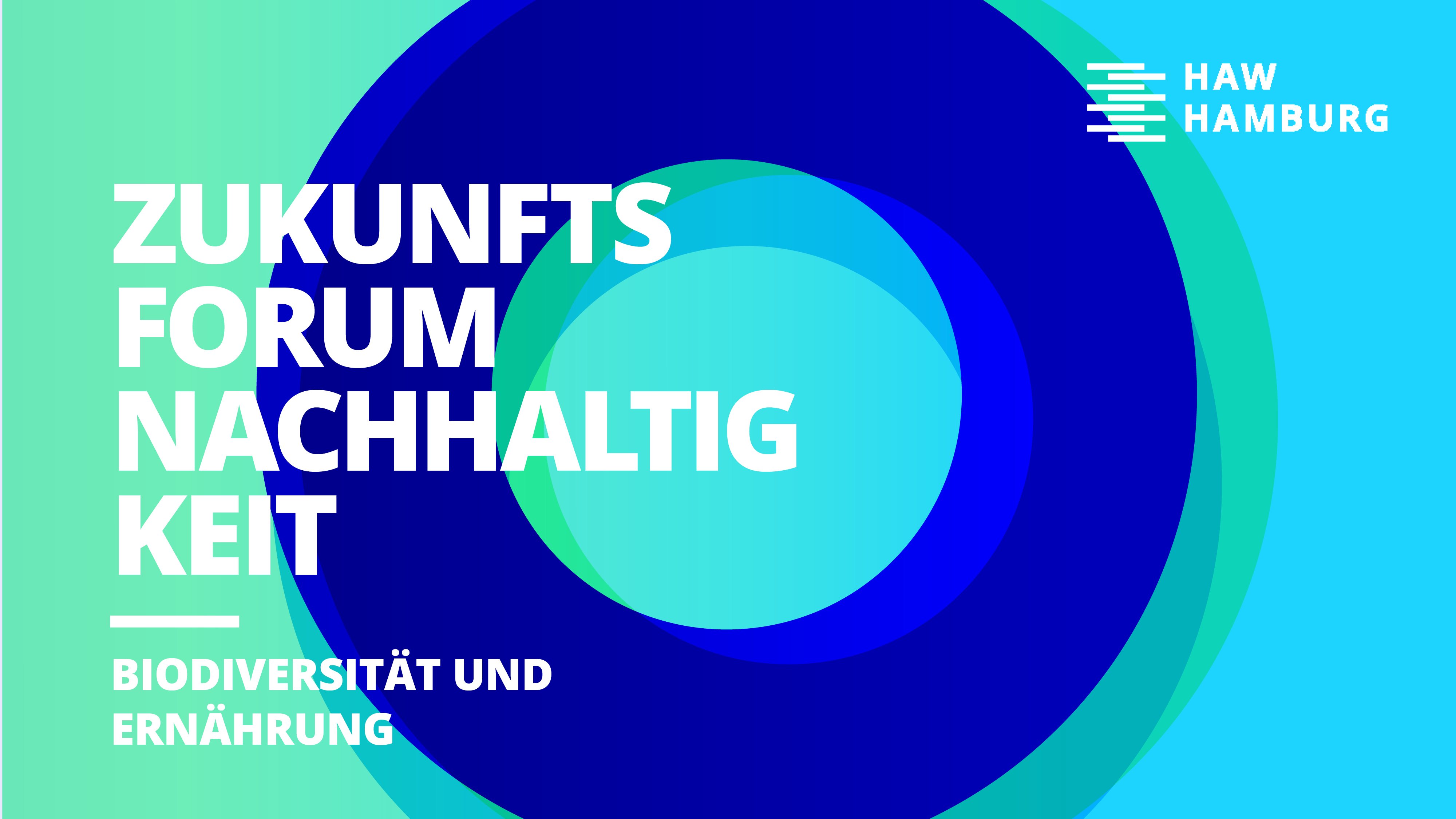 09.30 – 10.00 Uhr	Begrüßung und Grußworte und Einführung
10.00 – 10.30 Uhr	„Ozeane im Klimawandel“ Mojib Latif
10.30 – 11.00 Uhr	„Biodiversität und Planetary Health –  oder vom stillen Sterben der Natur“ Matthias Glaubrecht
11.00 – 11.30 Uhr	„Food for Future – Wie man die Ernährung der Zukunft macht“ Claudia Hauschild

	KAFFEEPAUSE

11.50 – 12.35 Uhr	Paneldiskussion
12.35 – 13.00 Uhr	Option zum politischen Feedback

	MITTAGSPAUSE
14.00 – 14.30 Uhr	„Produktion trifft Konsum: Die Transformation nachhaltiger Ernährungssysteme im Spannungsfeld zwischen Wertschöpfungsketten, Individuum und Public Health” Melanie Speck
14.30 – 14.50 Uhr	„Nachhaltigkeitsstrategien in Gemeinschaftsverpflegungs-betrieben. Vom Wissen zur Umsetzung im Dschungel der Anforderungen“ Linda Chalupova
14.50 – 15.10 Uhr 	„Gemeinschaftsverpflegung als faire Ernährungsumgebung gestalten“ Ernestine Tecklenburg

	KAFFEEPAUSE

15.30 – 16.15 Uhr	Paneldiskussion
16.15 – 16.45 Uhr	Politische Resonanz
16.45 – 17.05 Uhr	Inhaltliche Positionierung der HAW Hamburg
17.05 – 17-15 Uhr	Abschlussworte
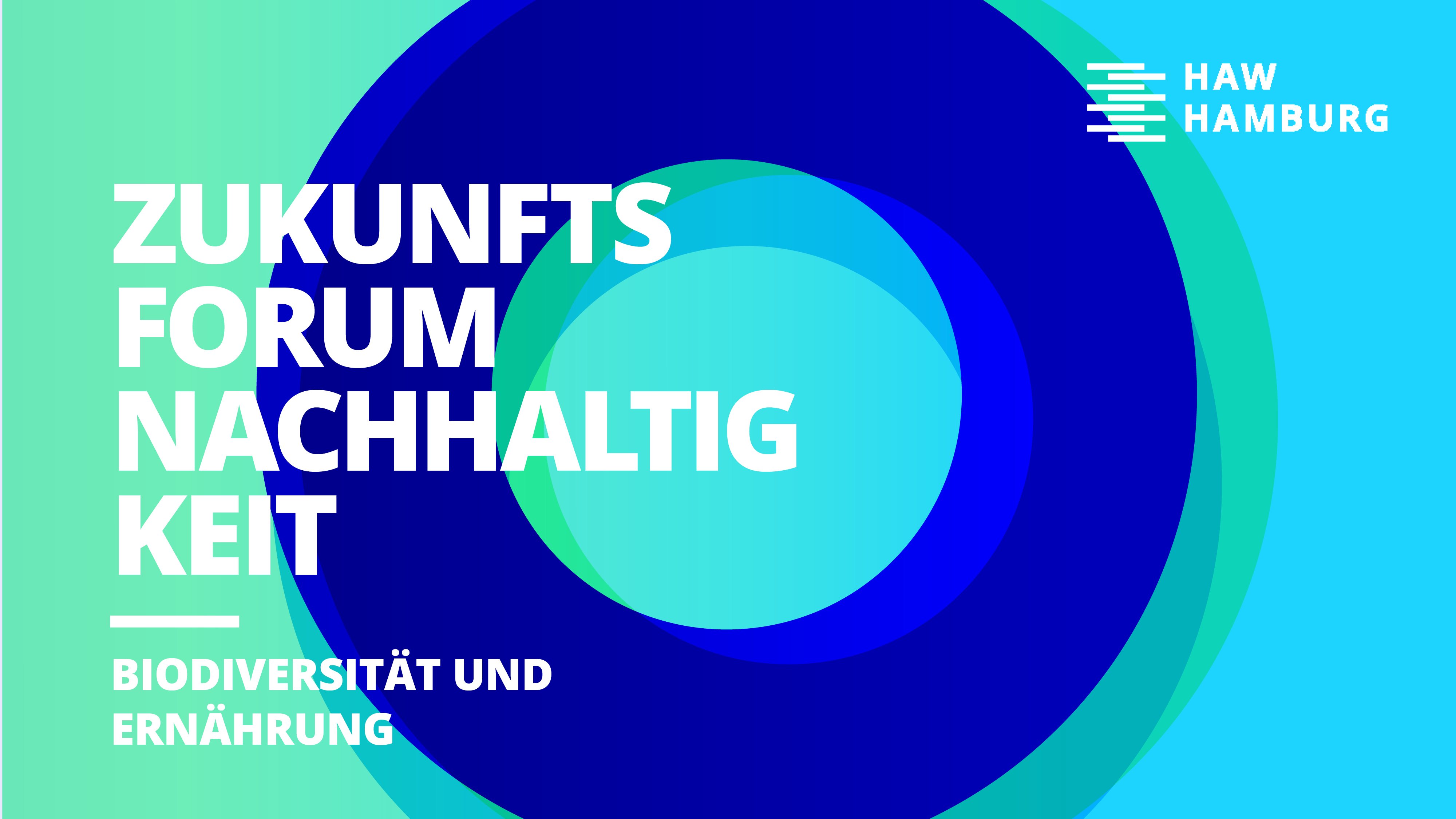 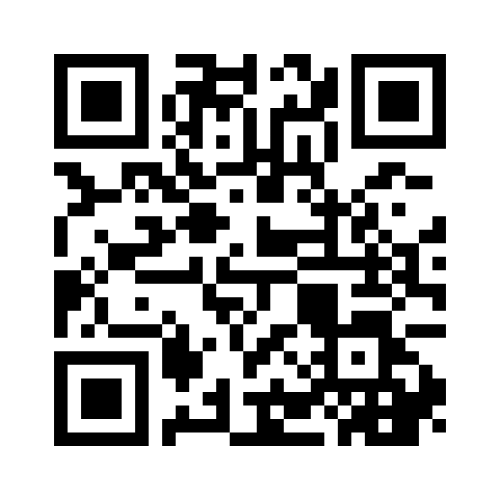 Einloggen bei: Menti.com



Pre-Forum Survey:
Code eingeben: 5971 3237